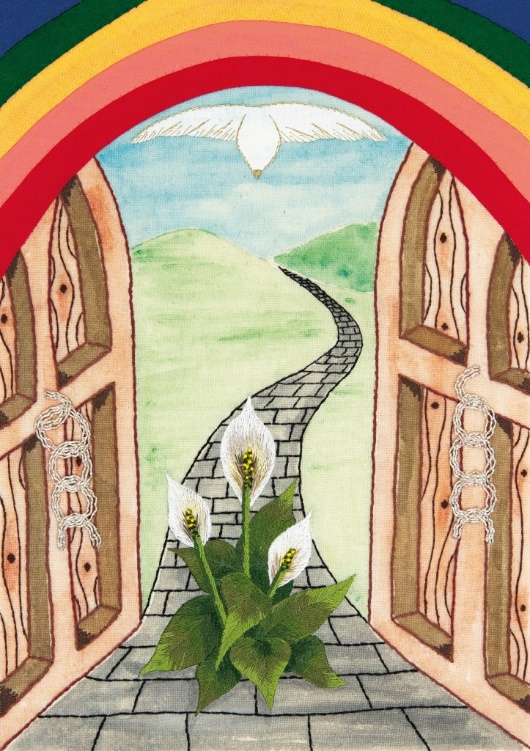 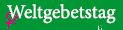 4. März 2022
Zukunftsplan: Hoffnung
Gottes-
dienst
England, Wales und Nordirland
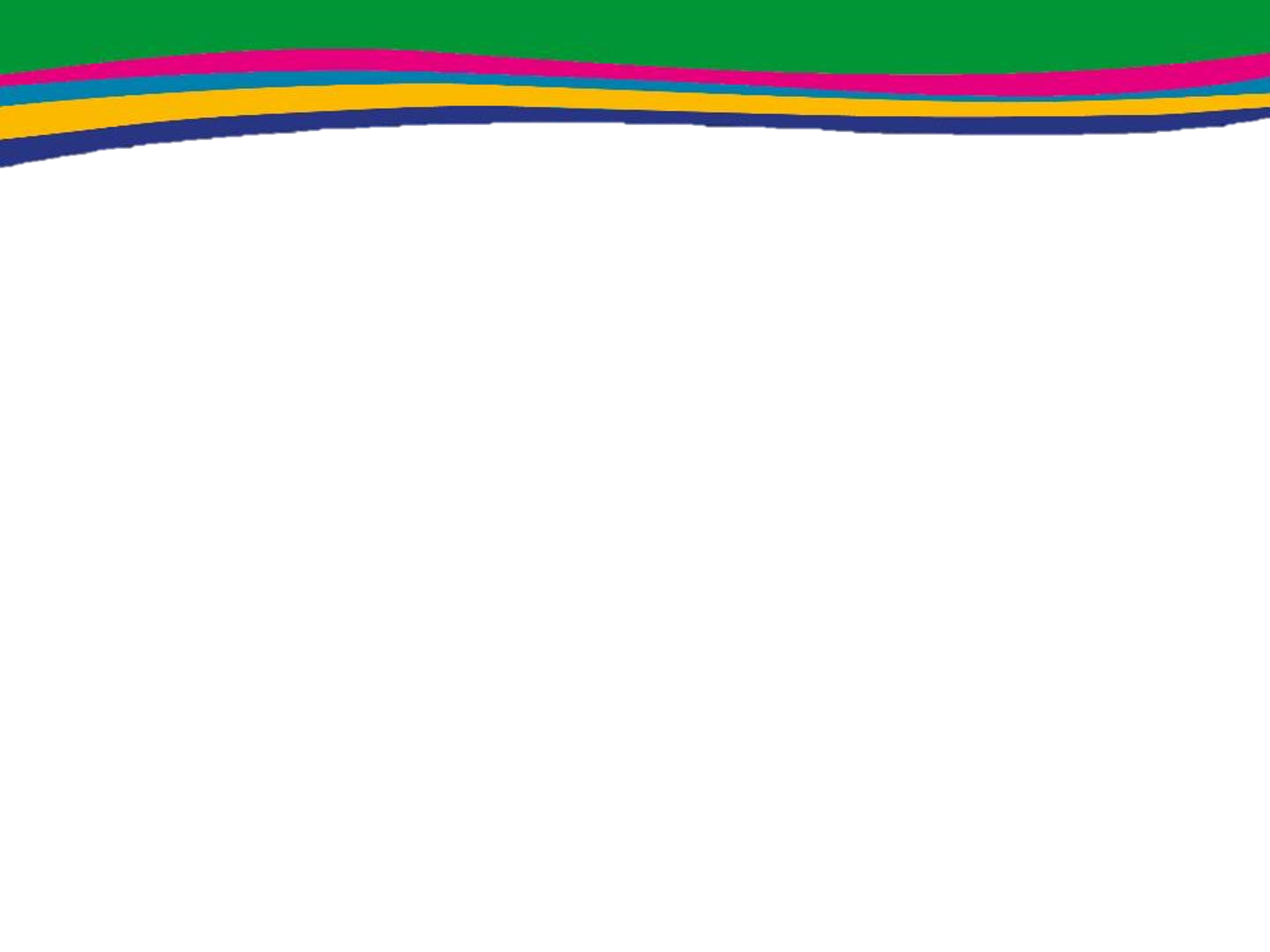 Weltgebetstag –  EWNI 2022
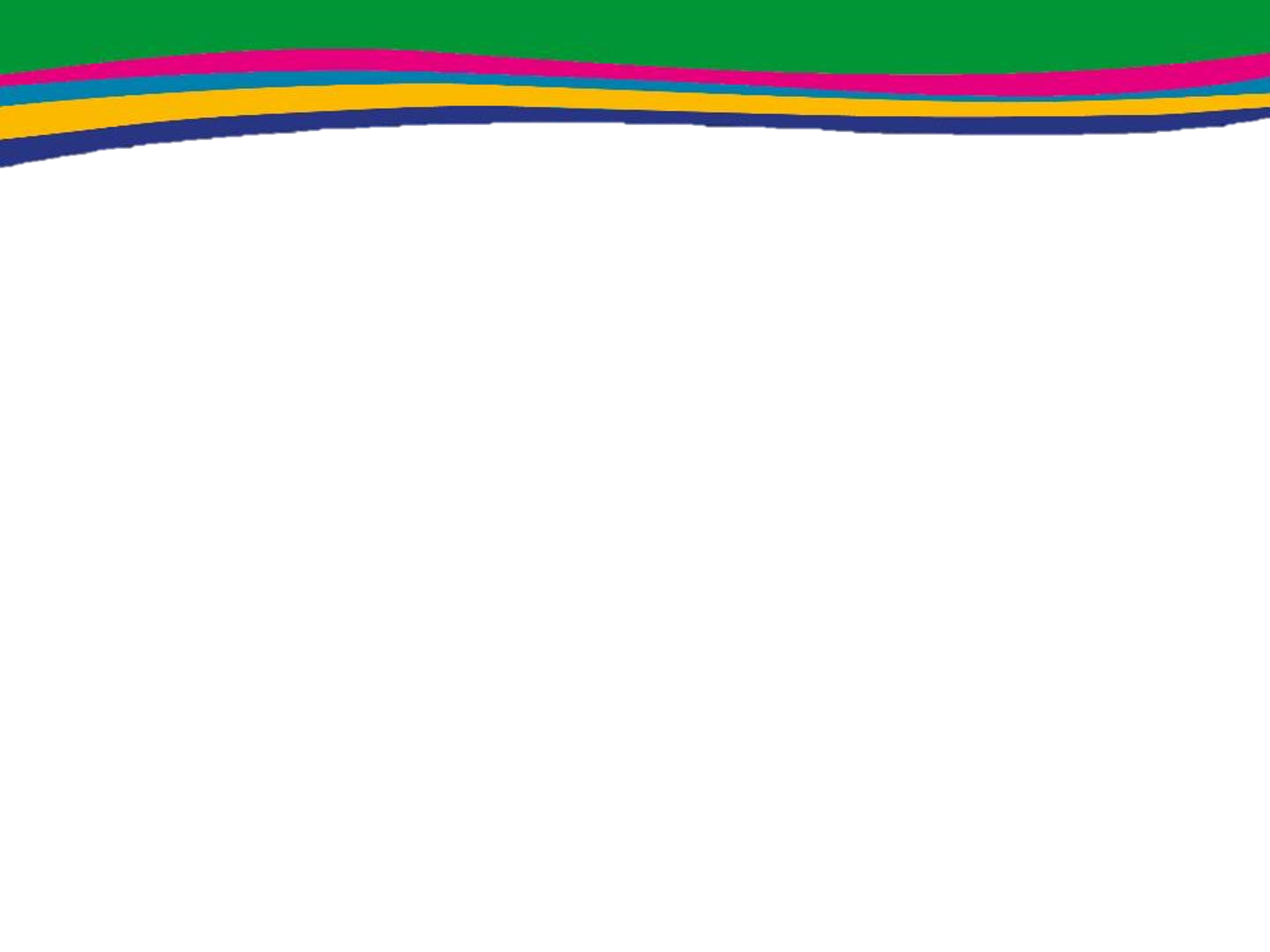 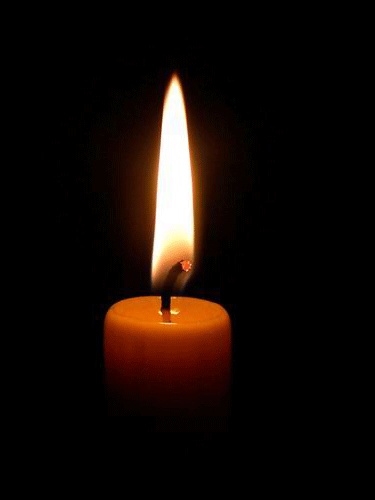 Weltgebetstag –  EWNI 2022
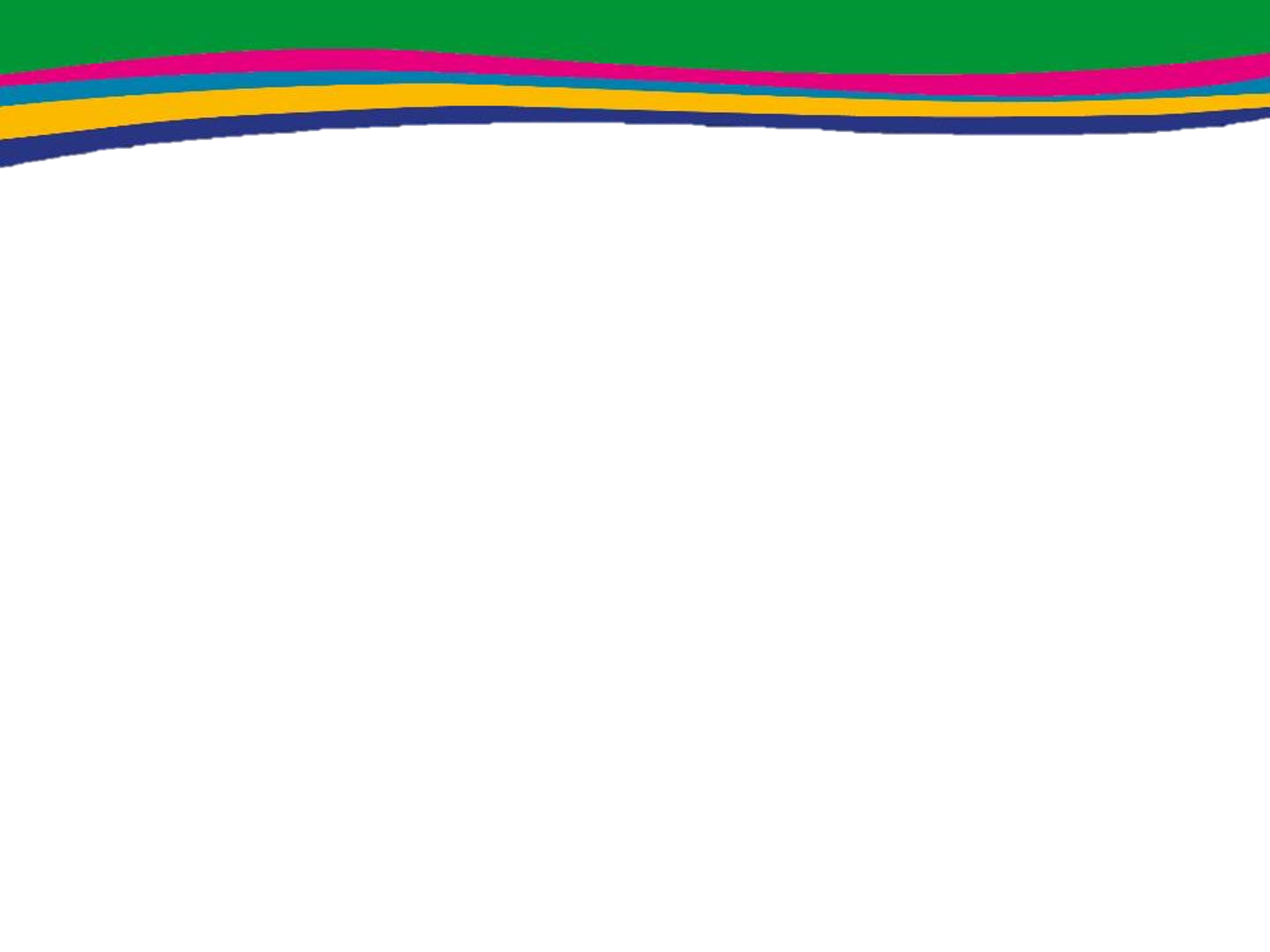 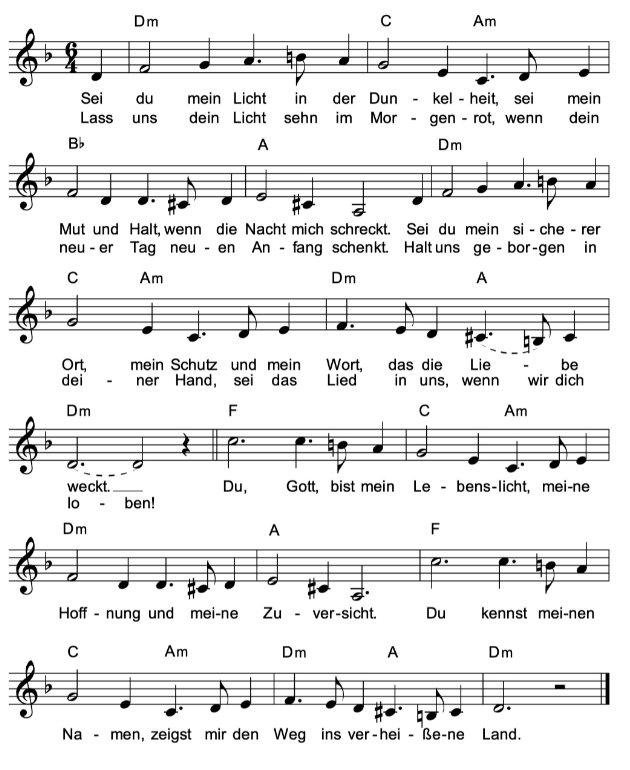 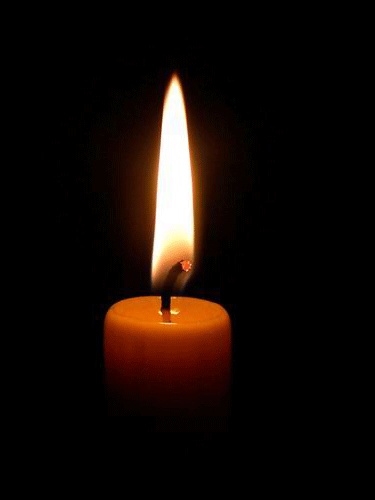 Weltgebetstag –  EWNI 2022
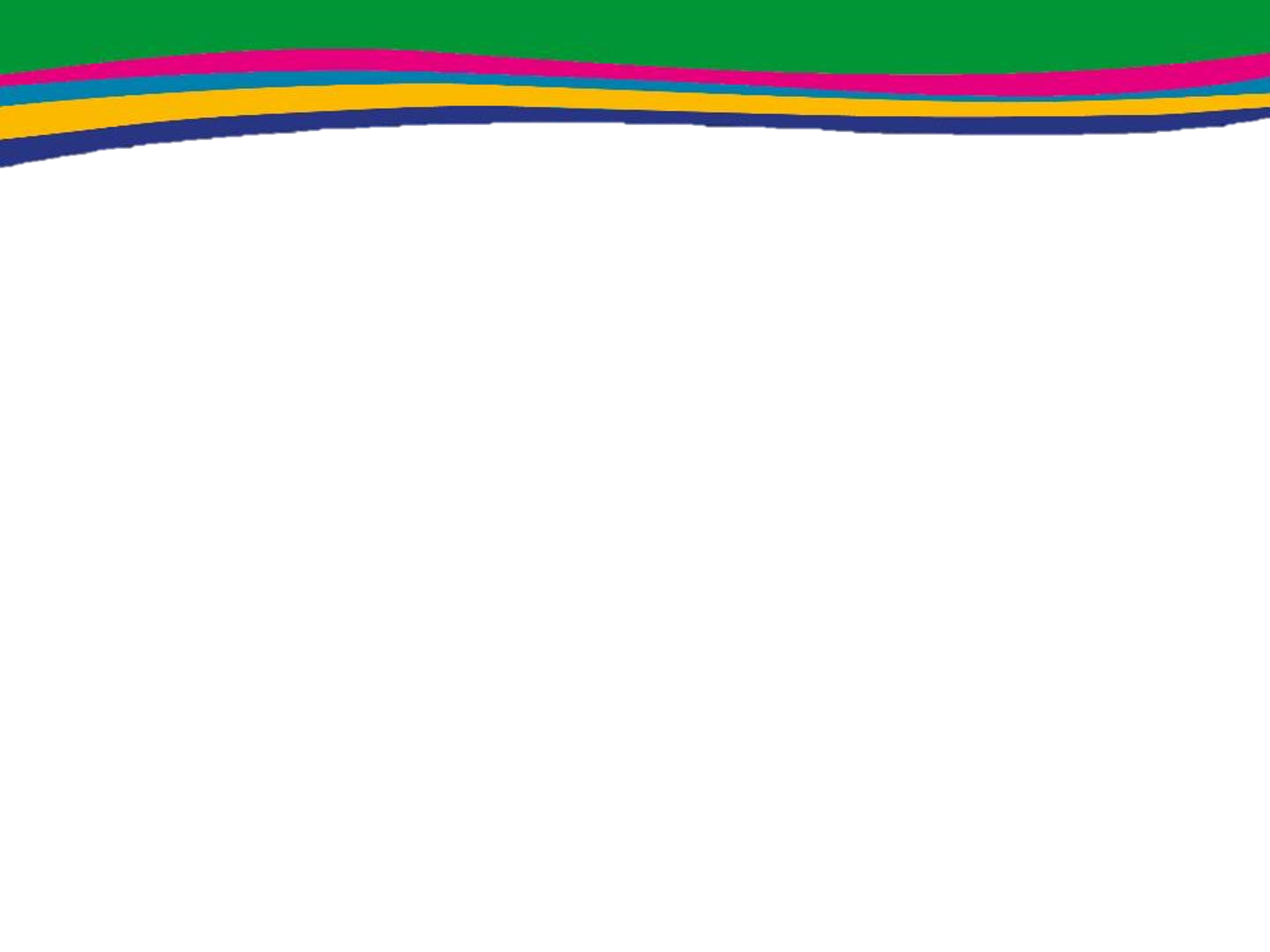 Die sieben Weltgebetstag-Regionen
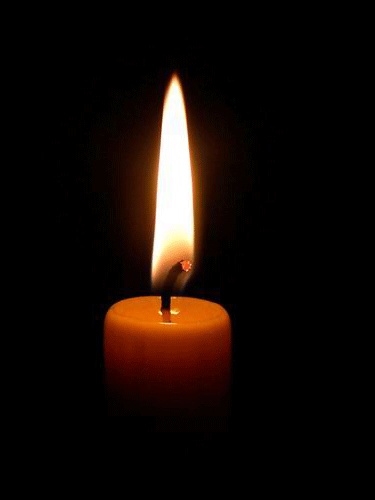 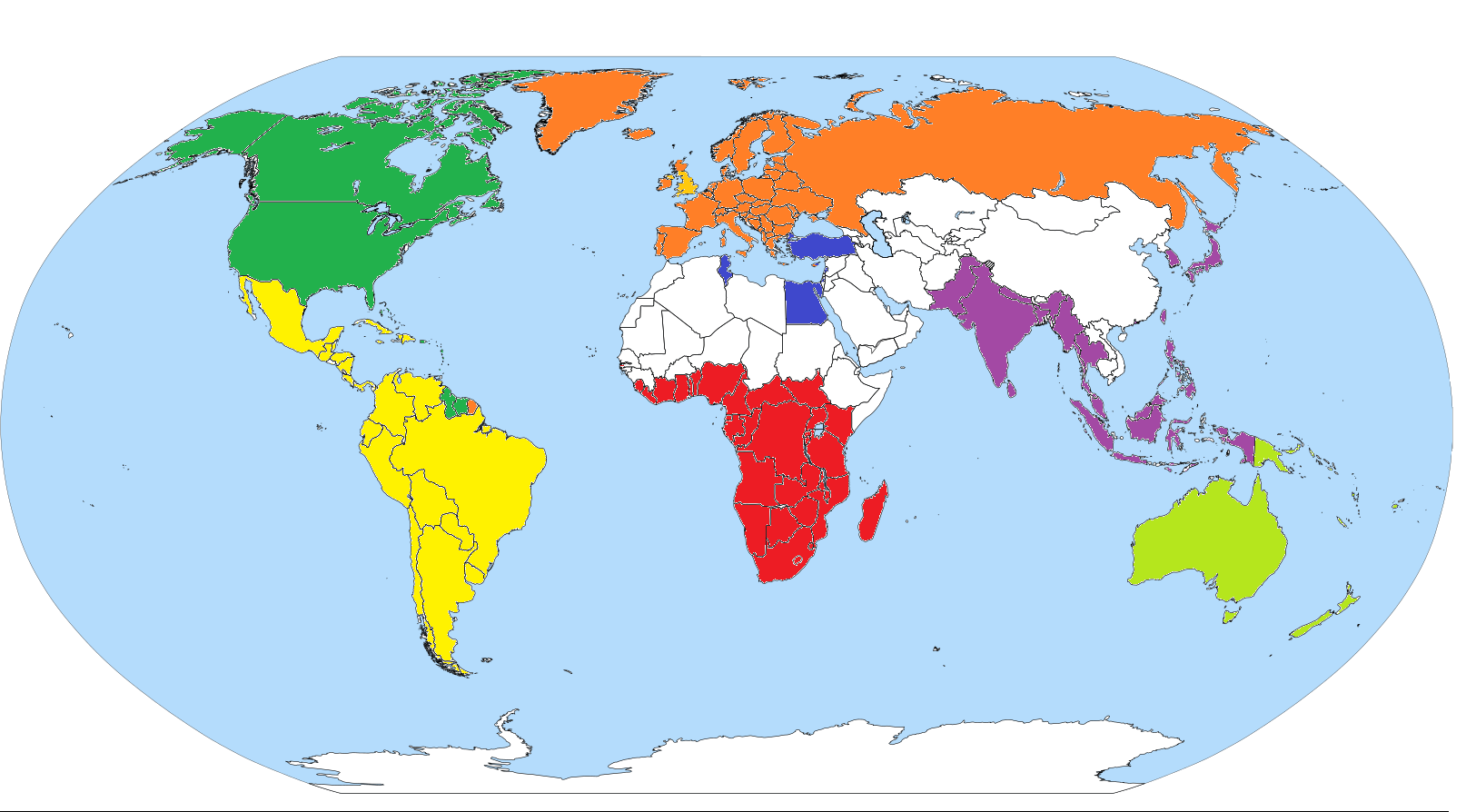 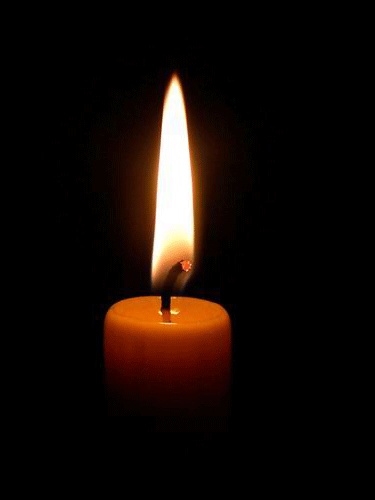 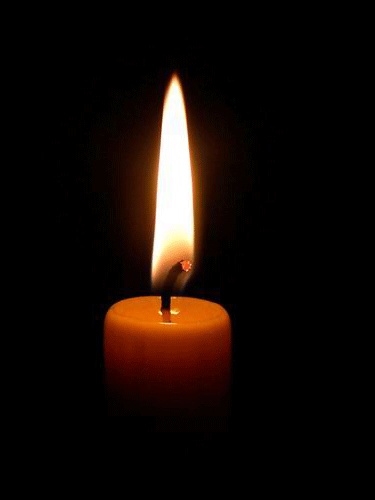 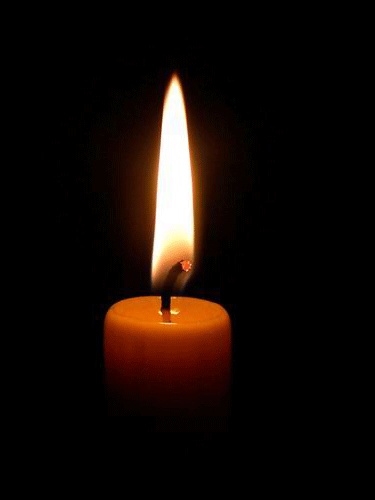 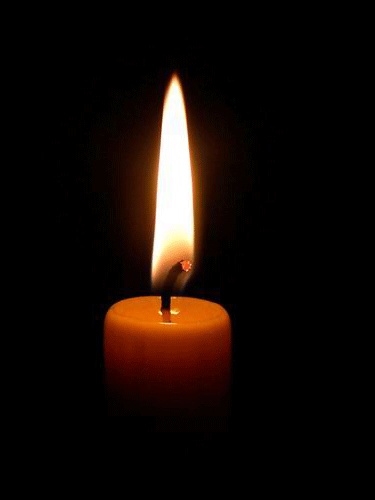 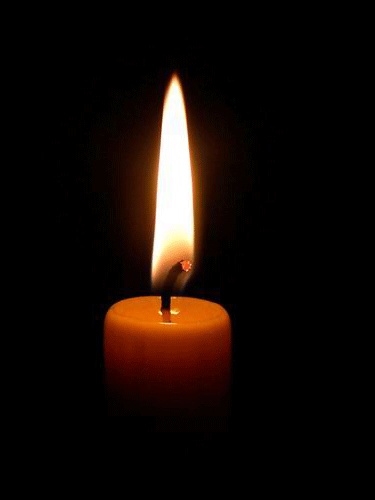 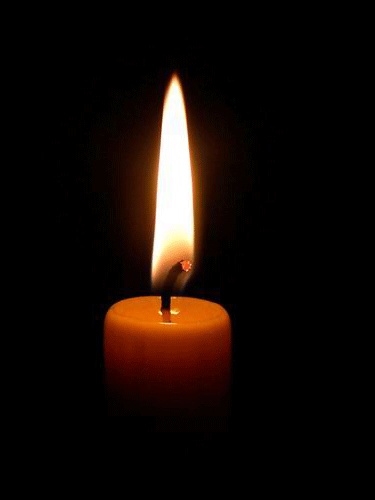 Weltgebetstag –  EWNI 2022
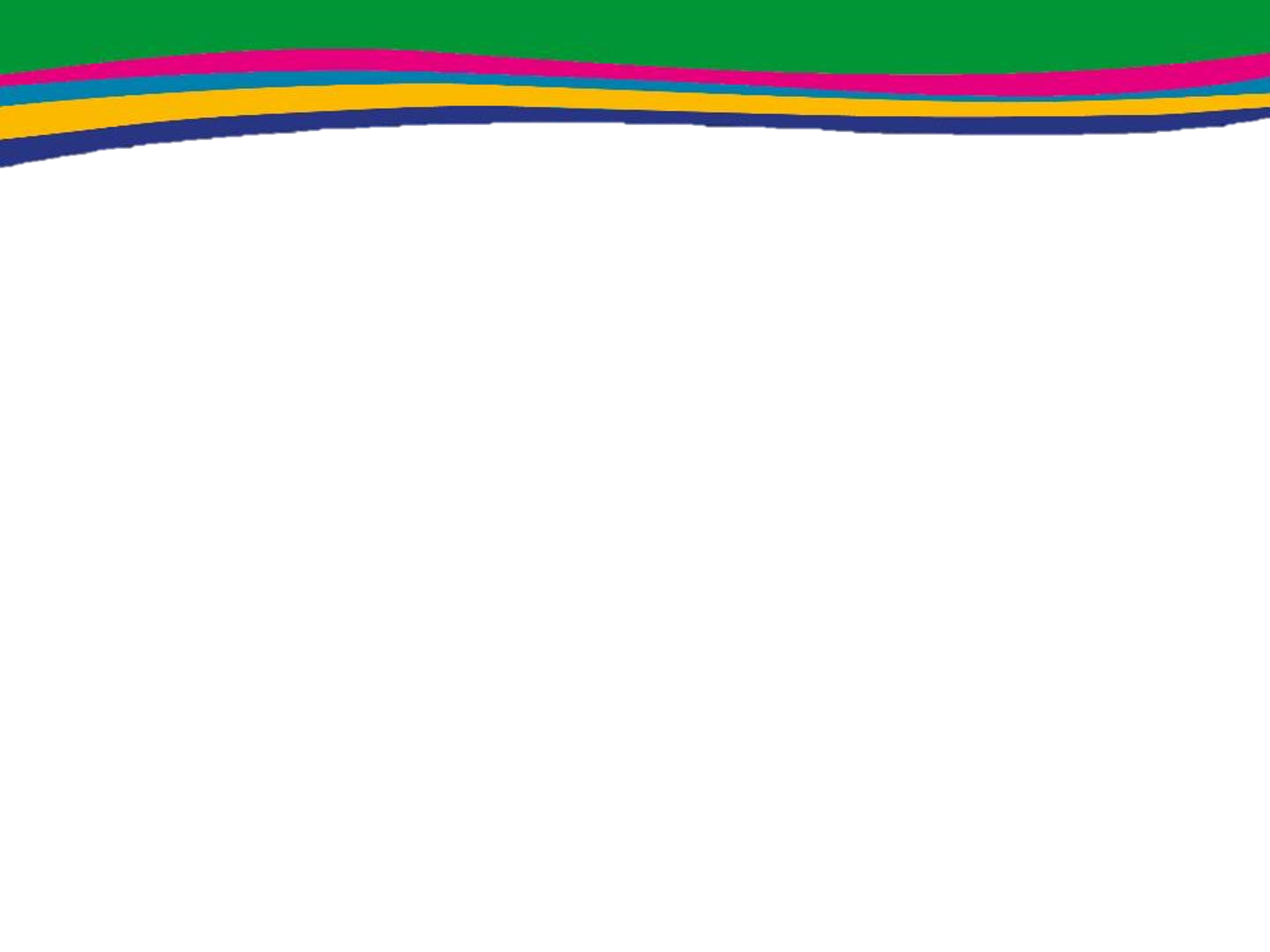 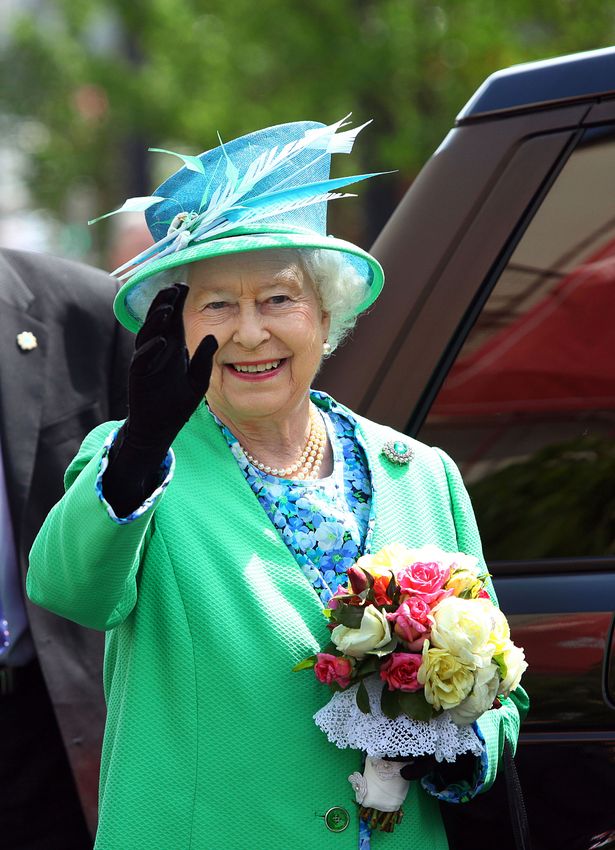 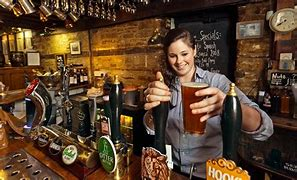 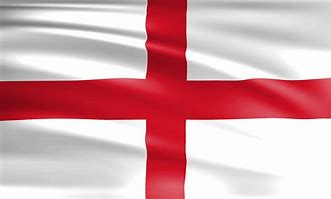 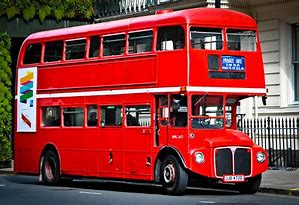 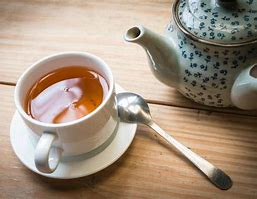 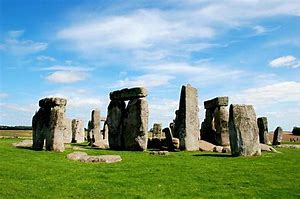 England
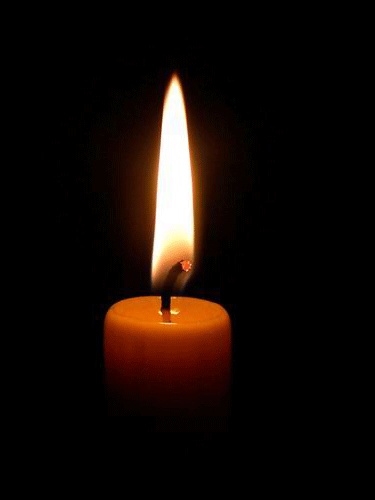 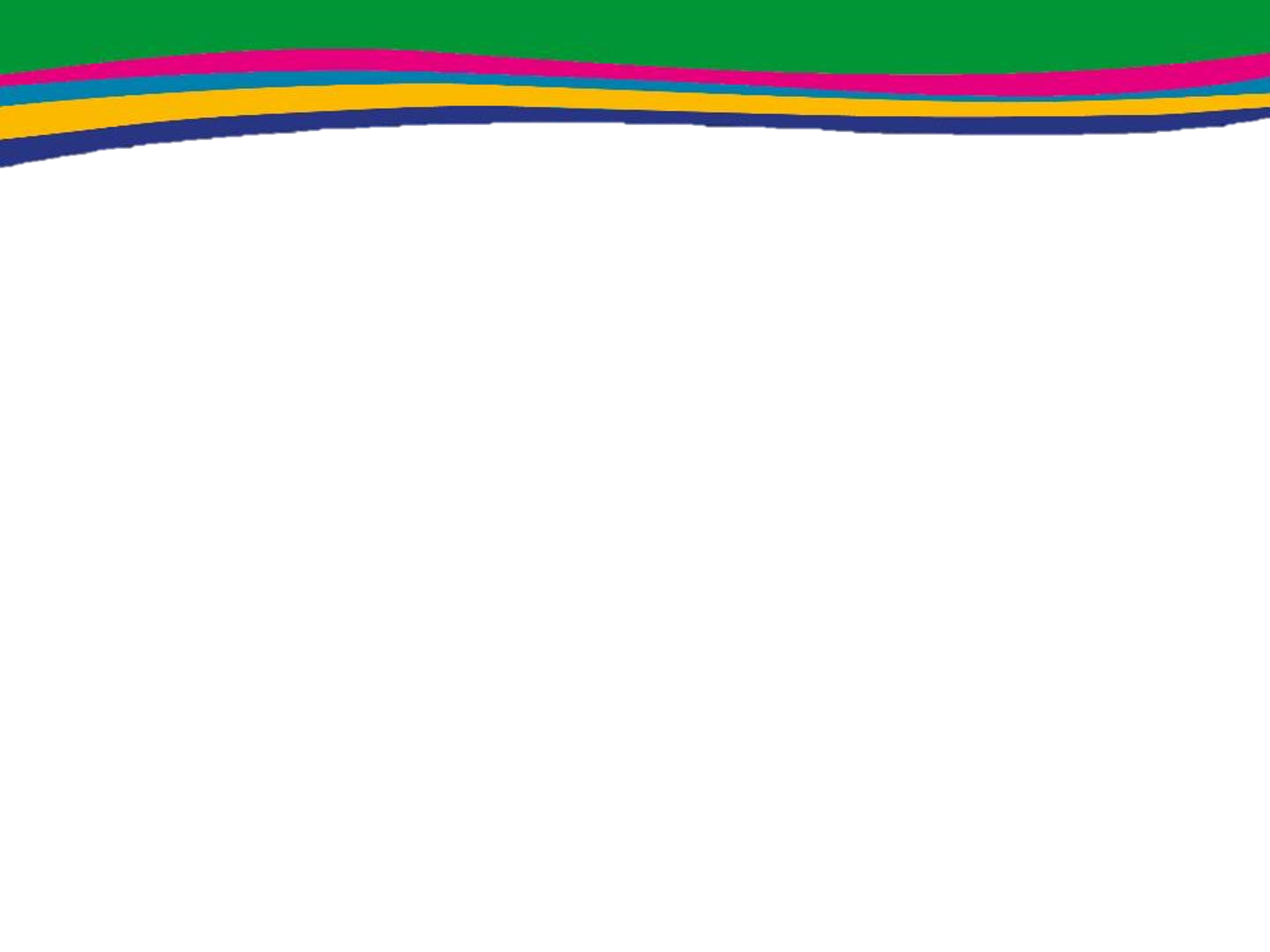 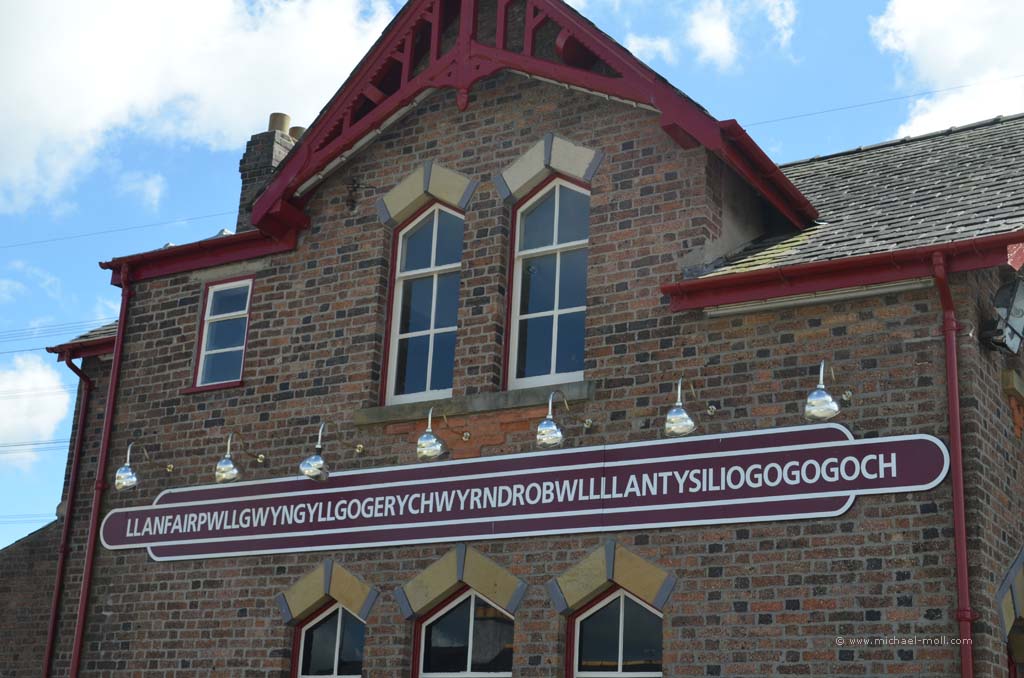 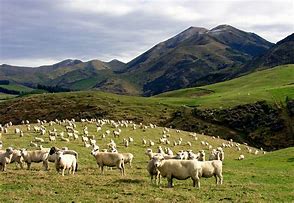 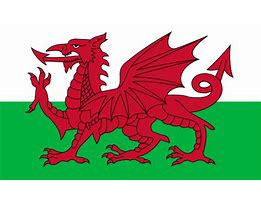 Wales
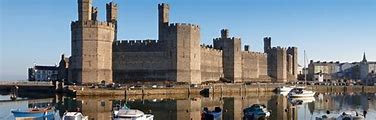 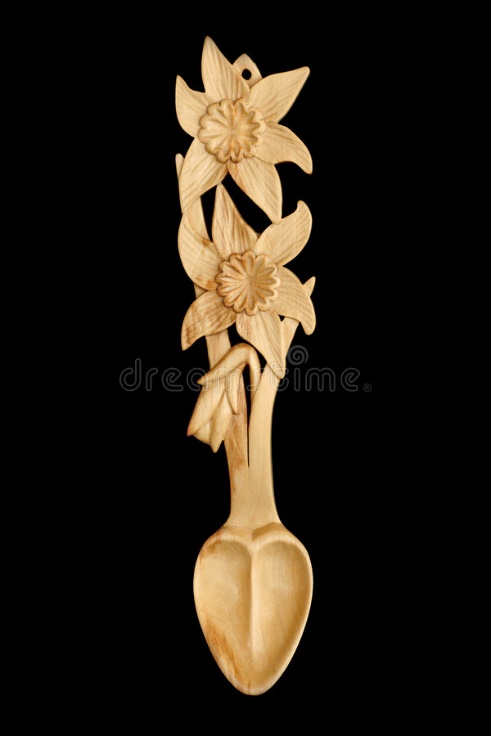 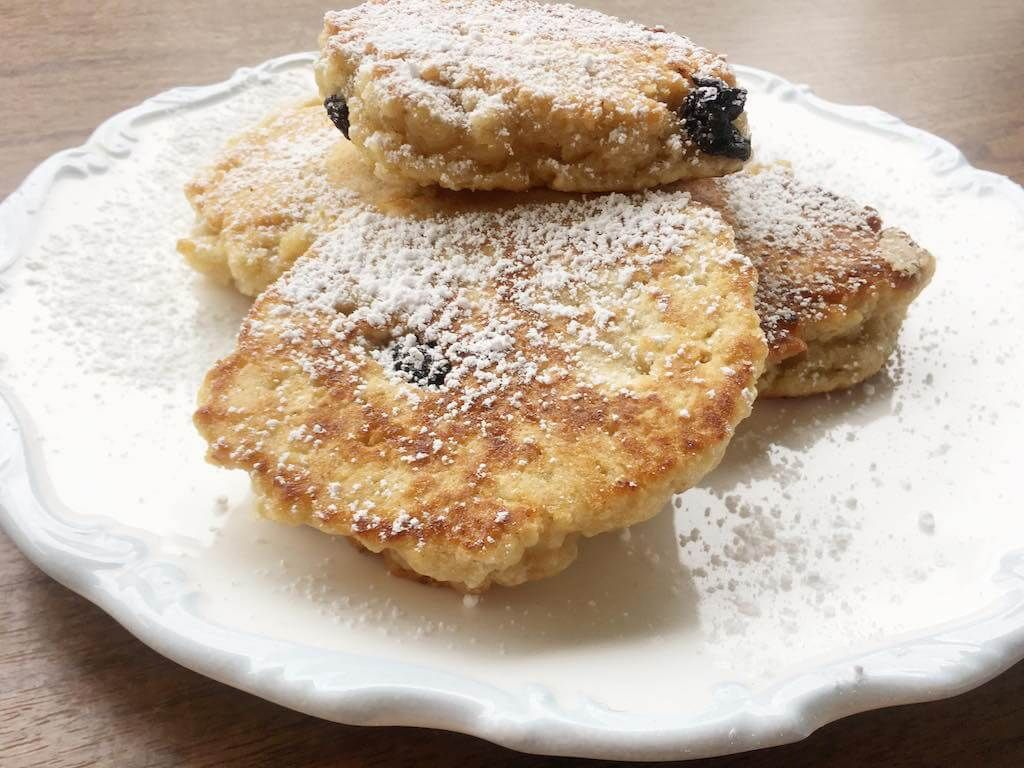 Wales
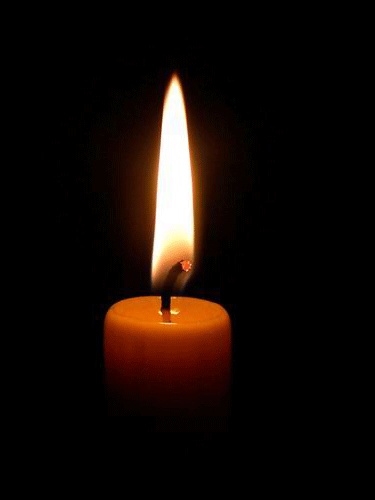 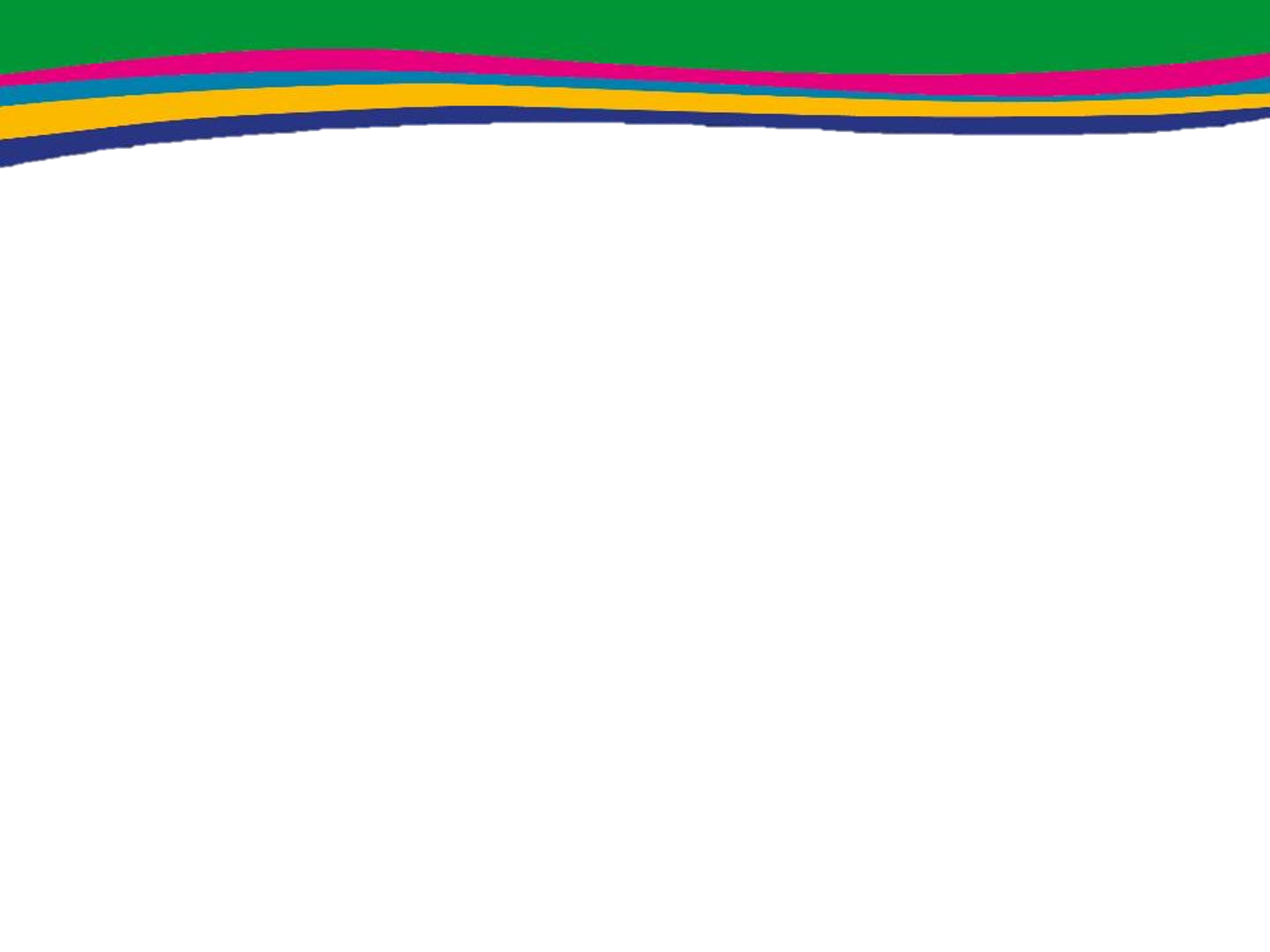 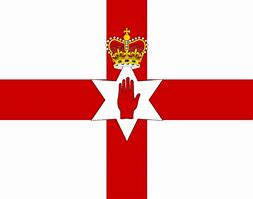 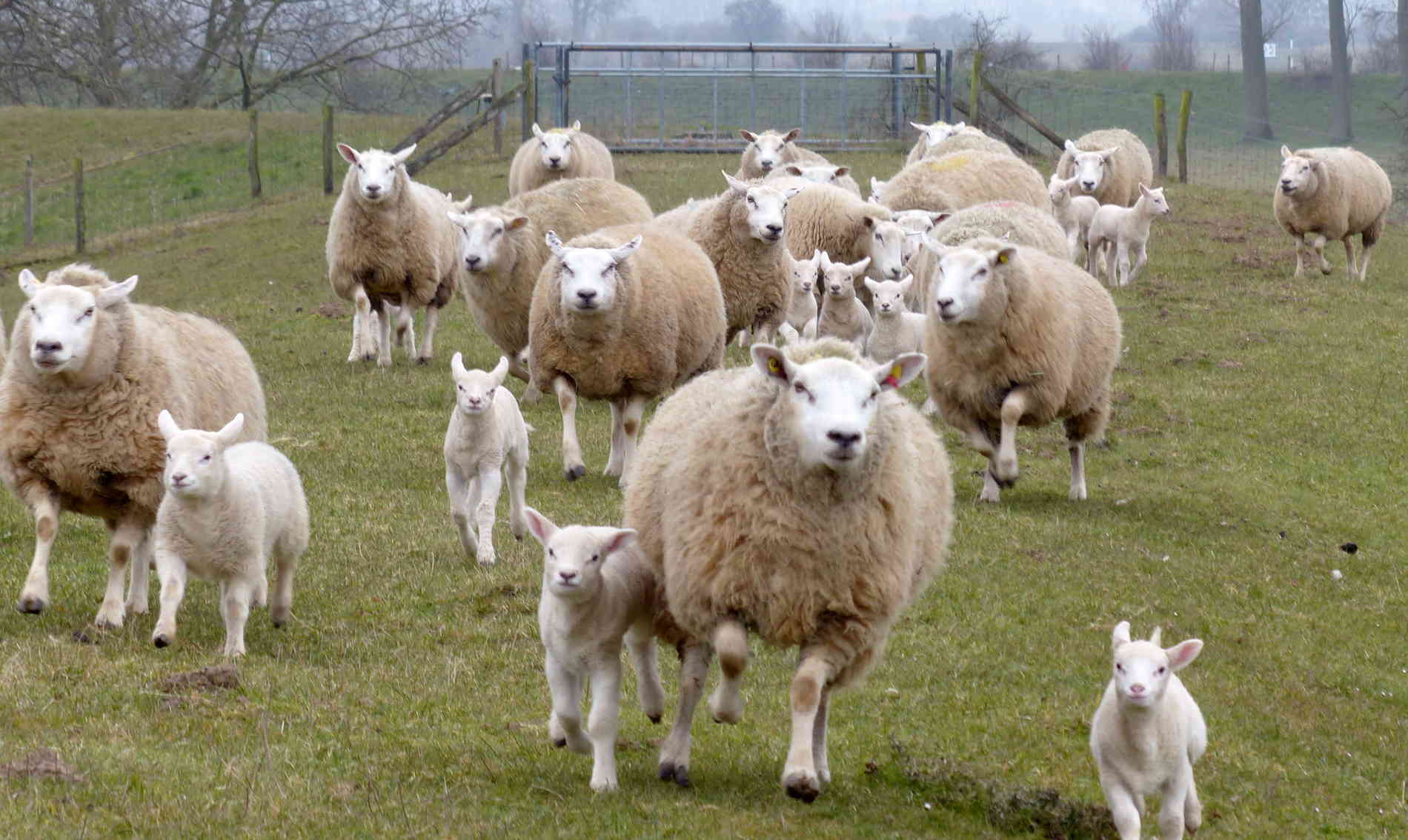 Nordirland
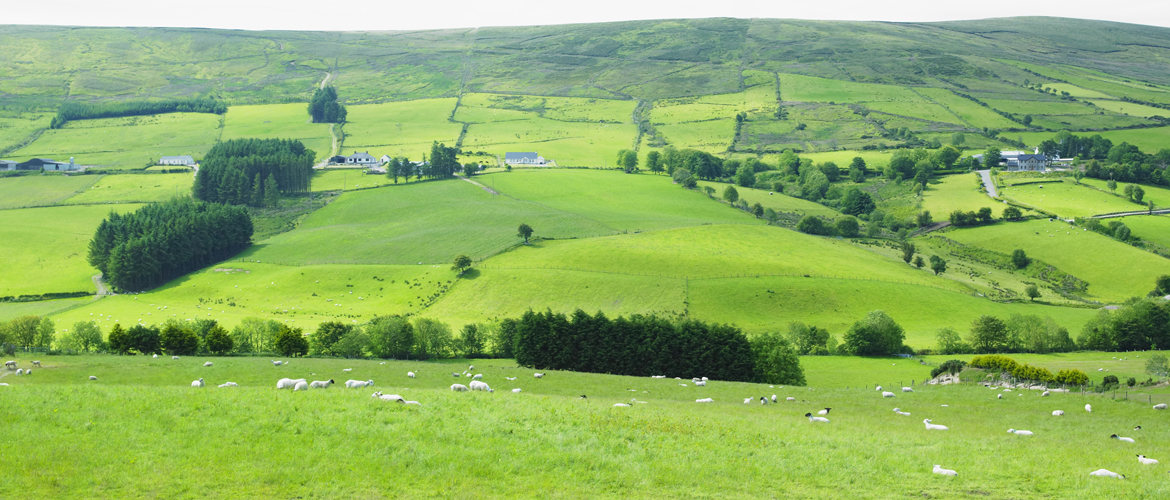 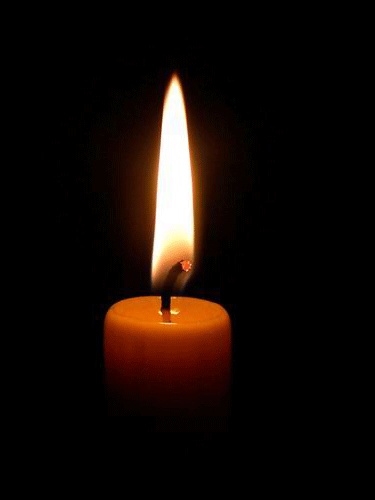 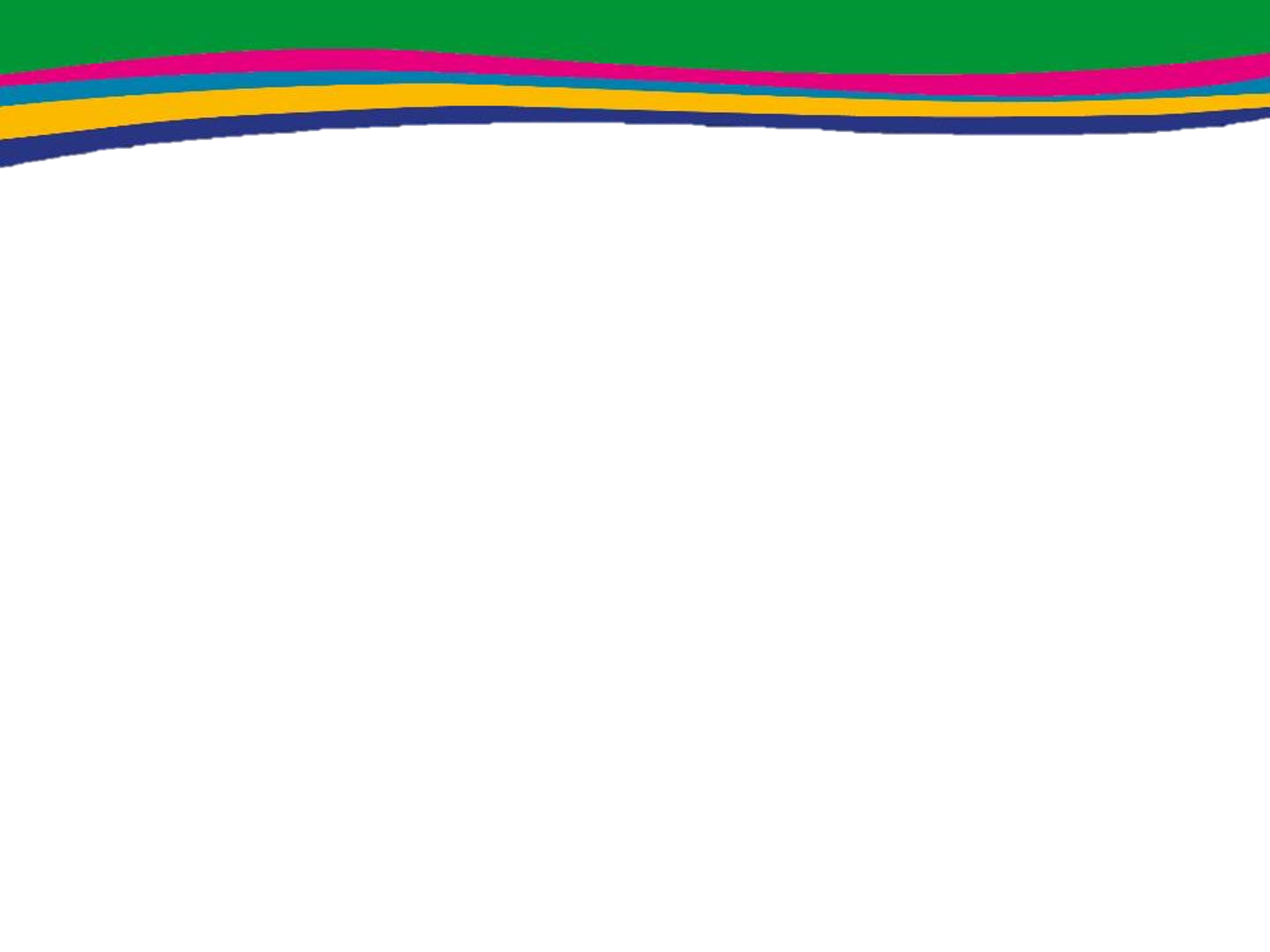 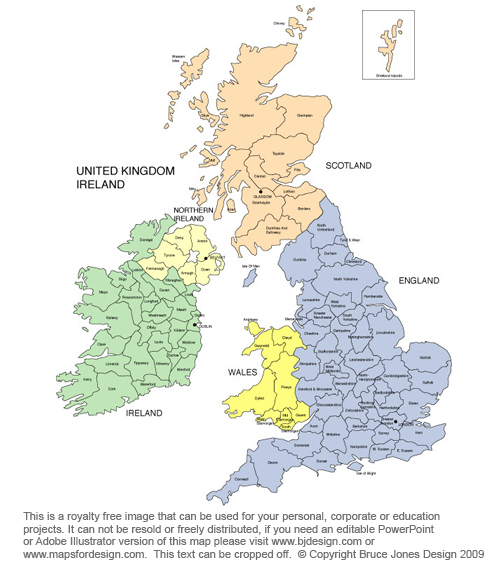 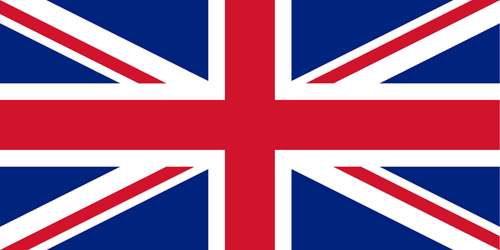 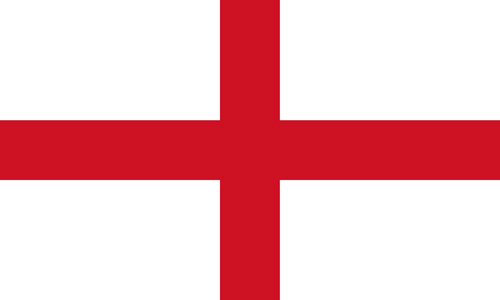 Der Union Jack ist die offizielle Flagge des UK und Nordirland
Englische Flagge
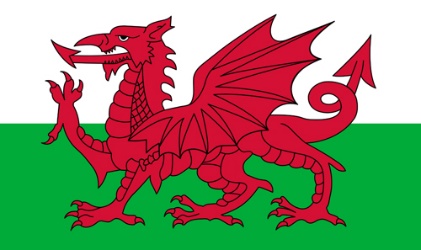 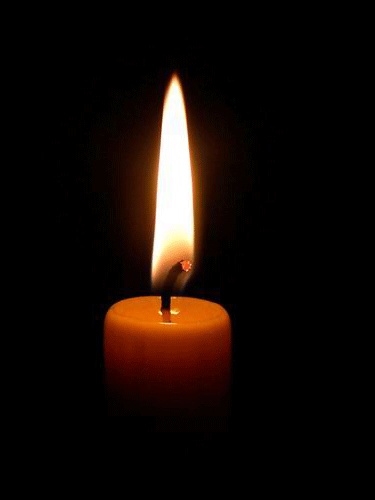 Walisische Flagge
Weltgebetstag –  EWNI 2022
Commonwealth of Nations
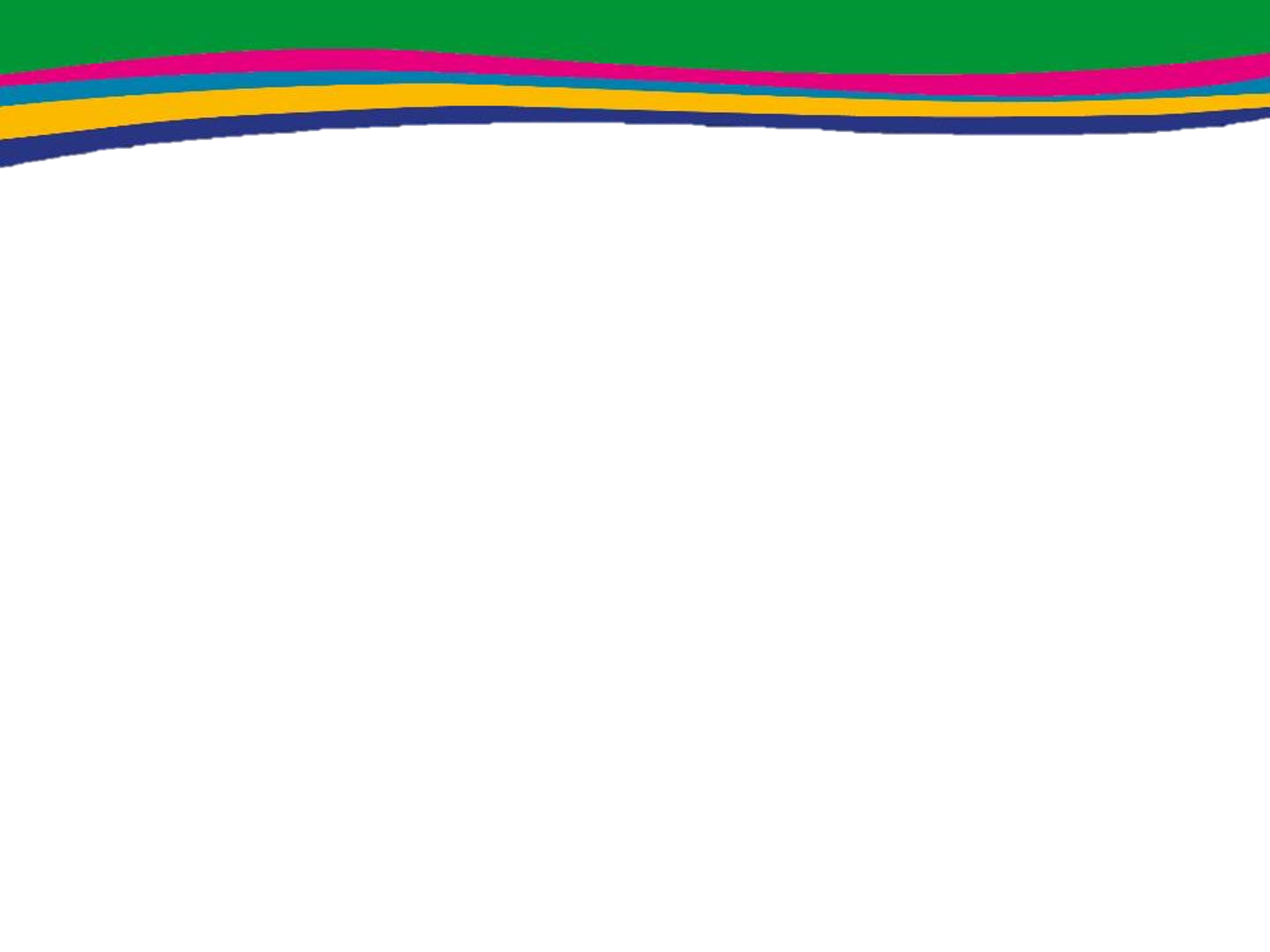 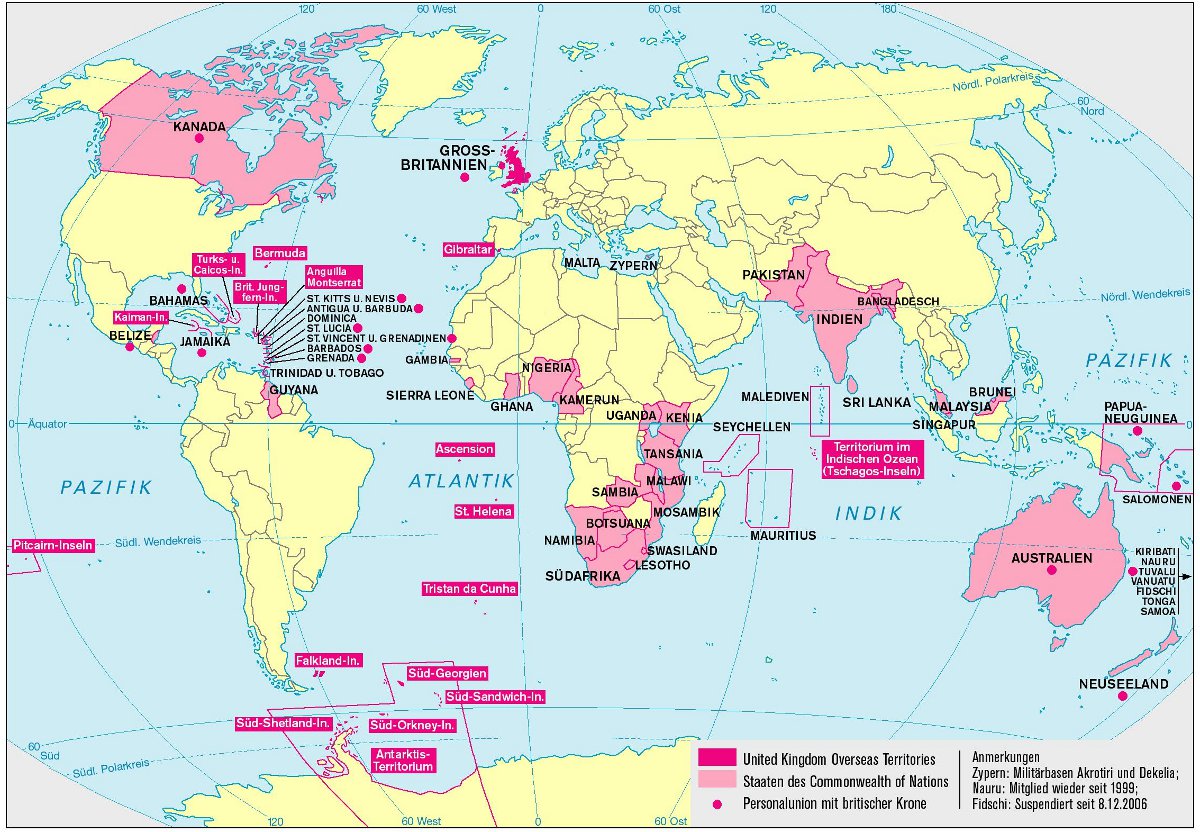 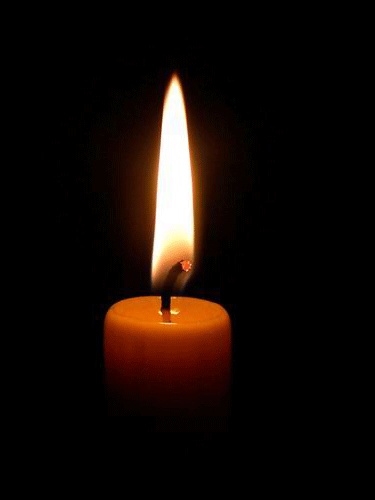 Weltgebetstag –  EWNI 2022
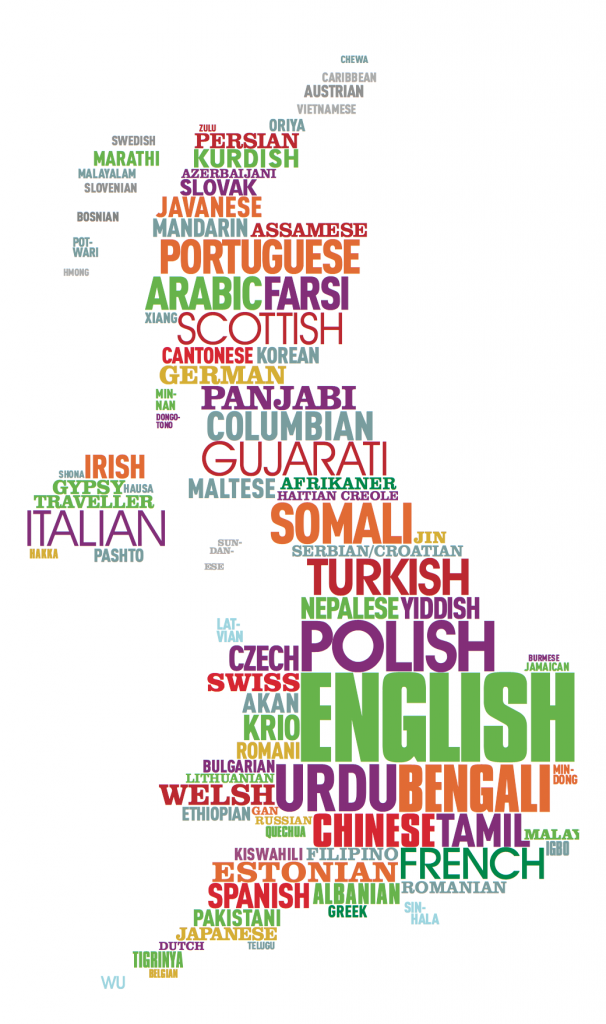 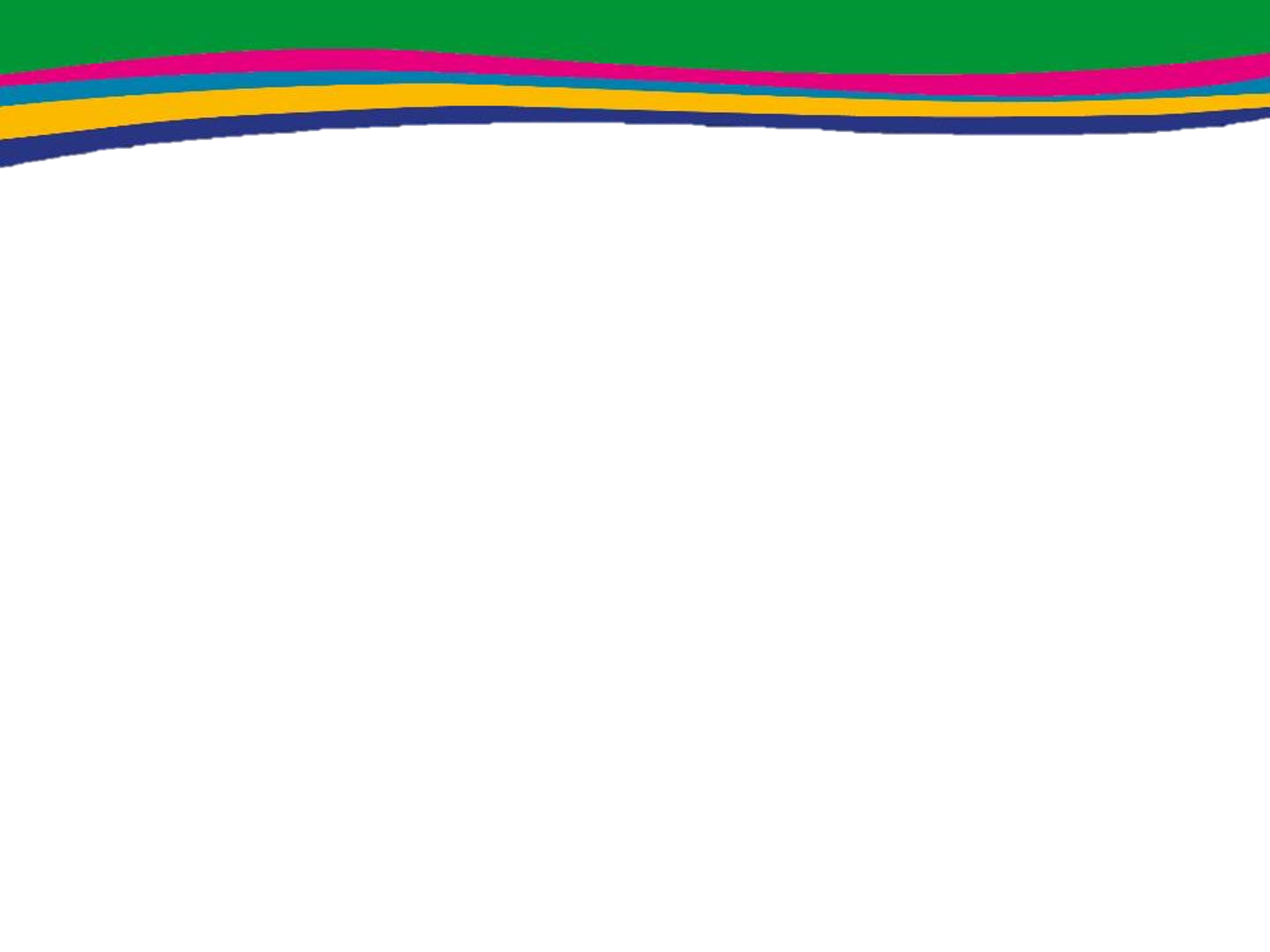 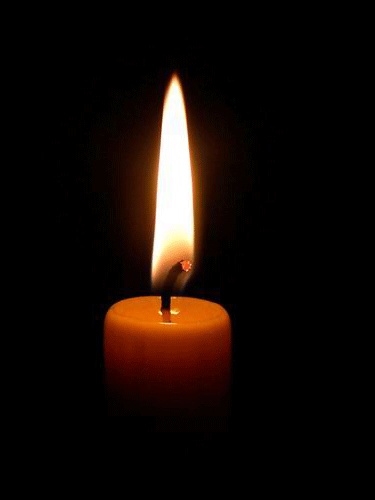 Weltgebetstag –  EWNI 2022
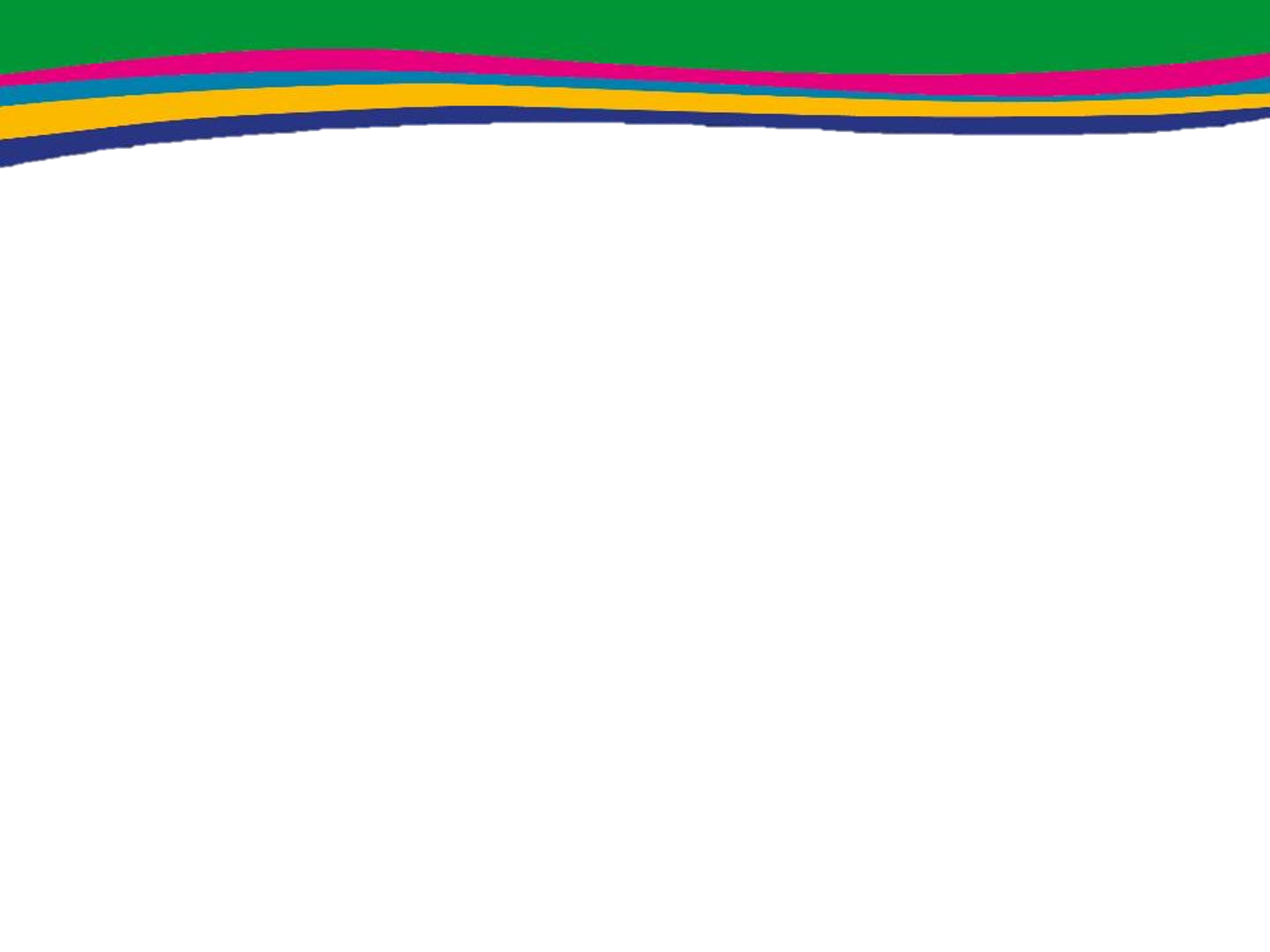 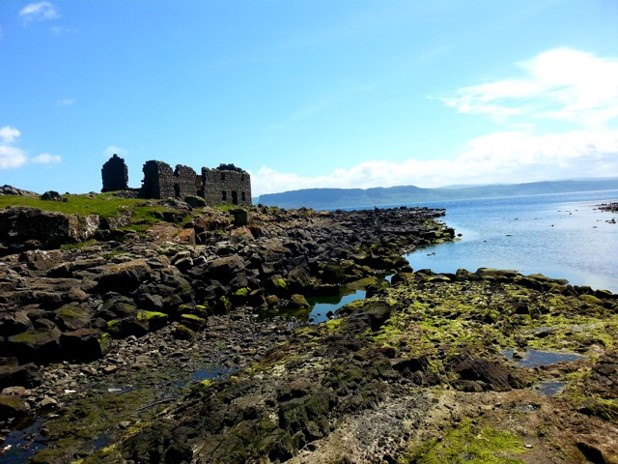 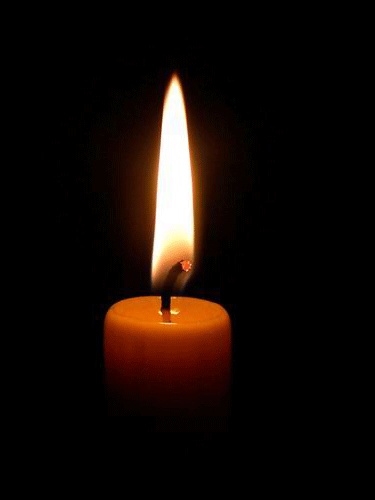 Weltgebetstag –  EWNI 2022
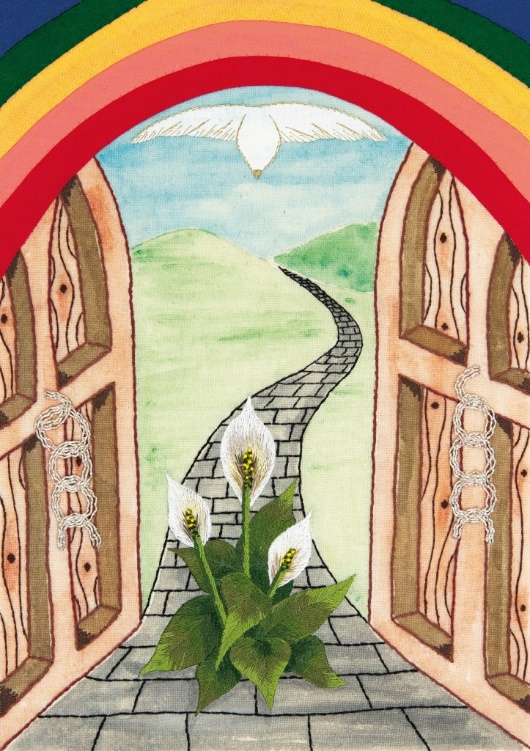 Zukunftsplan: 
Hoffnung
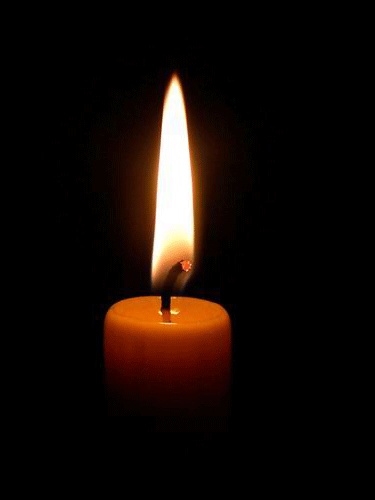 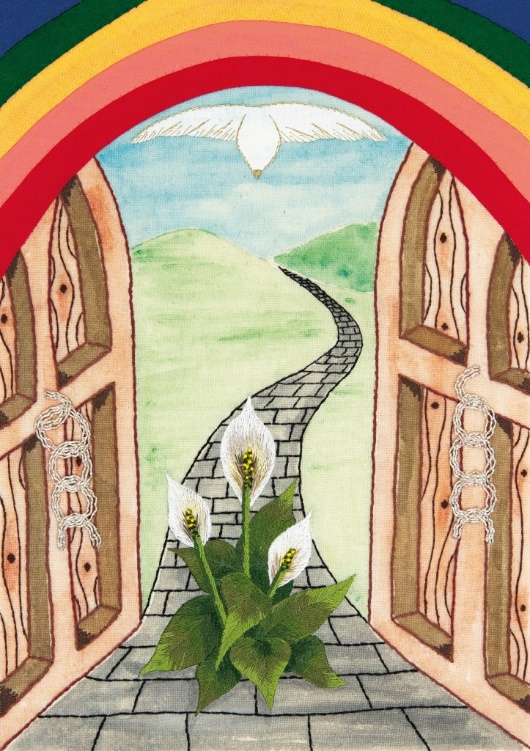 Zukunftsplan: 
Hoffnung
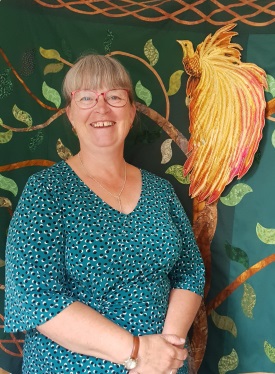 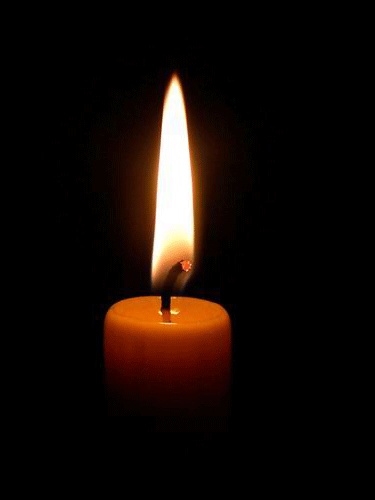 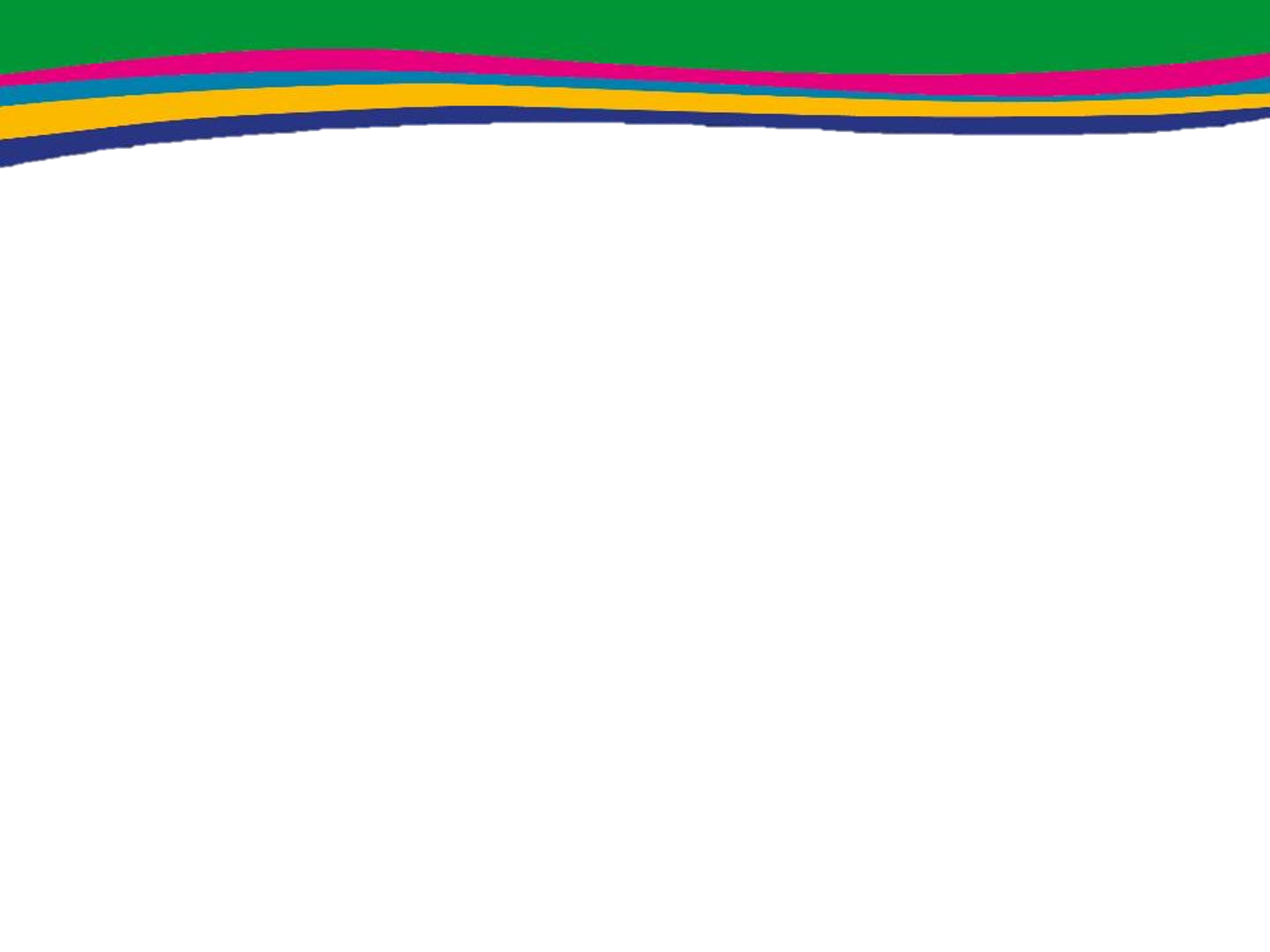 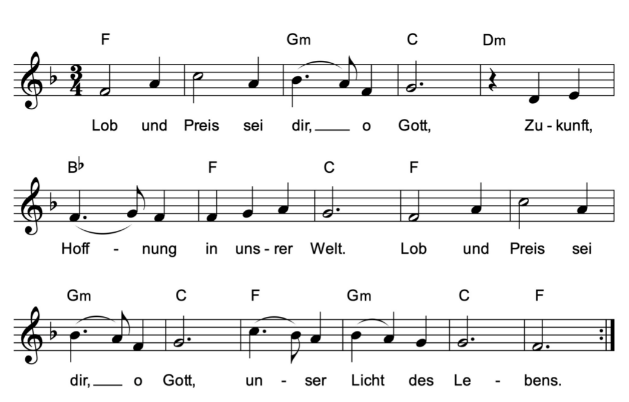 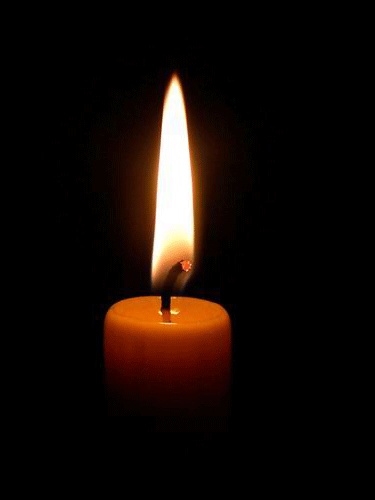 Weltgebetstag –  EWNI 2022